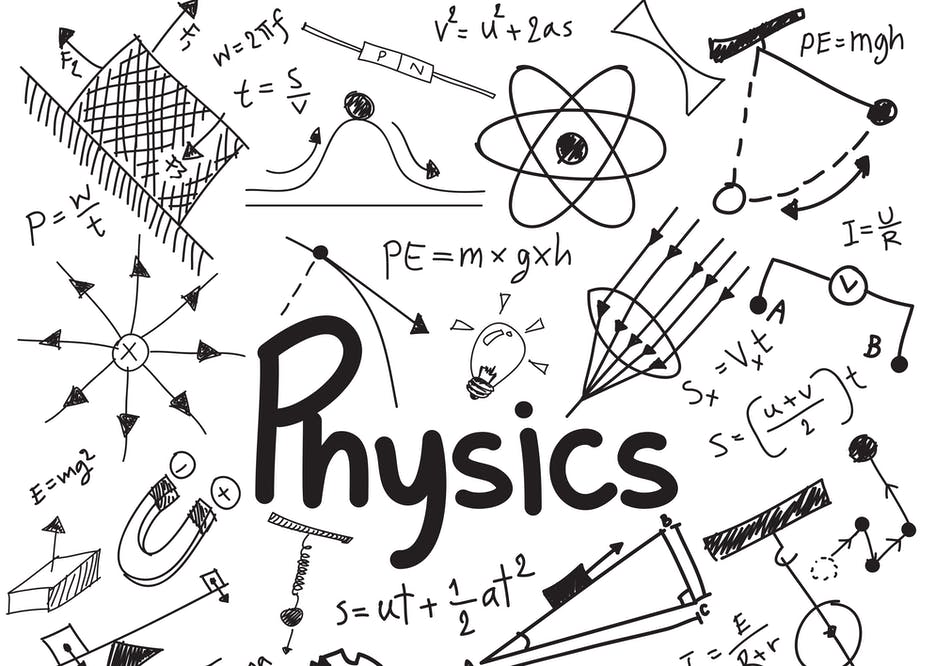 Reminder…
Διαλέξεις
Προαιρετική παρουσία!

Είστε εδώ γιατί θέλετε να ακούσετε/συμμετέχετε
Δεν υπάρχουν απουσίες
Υπάρχει σεβασμός στους συναδέλφους σας και στην εκπαιδευτική διαδικασία

Προστατέψτε εσάς και τους συναδέλφους σας: απέχετε από το μάθημα αν δεν είστε/αισθάνεστε καλά
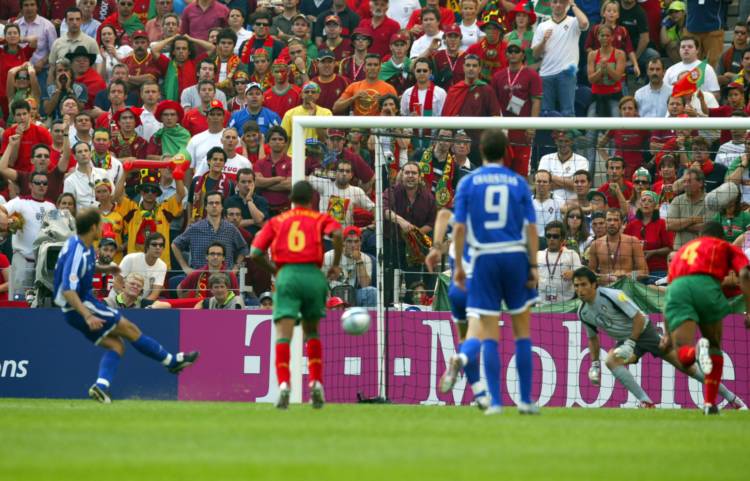 Φυσική για Μηχανικούς
Μηχανική

Κίνηση σε Δυο Διαστάσεις
Εικόνα: Στην εκτέλεση πέναλτι, ο ποδοσφαιριστής  κτυπά ακίνητη μπάλα, με σκοπό να της δώσει ταχύτητα και κατεύθυνση ώστε να σκοράρει. Υπό προϋποθέσεις, η εκτέλεση μπορεί να ιδωθεί ως κίνηση σε δυο (αντί τρείς) διαστάσεις.
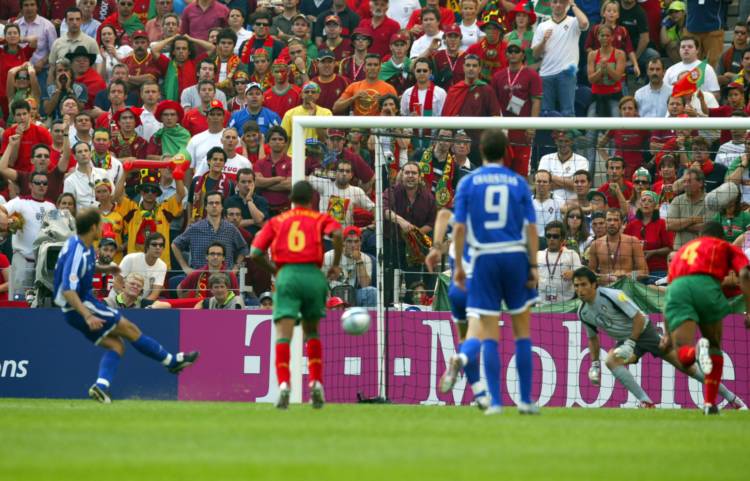 Φυσική για Μηχανικούς
Μηχανική

Κίνηση σε Δυο Διαστάσεις
Εικόνα: Στην εκτέλεση πέναλτι, ο ποδοσφαιριστής  κτυπά ακίνητη μπάλα, με σκοπό να της δώσει ταχύτητα και κατεύθυνση ώστε να σκοράρει. Υπό προϋποθέσεις, η εκτέλεση μπορεί να ιδωθεί ως κίνηση σε δυο (αντί τρείς) διαστάσεις.
Κίνηση σε Δυο Διαστάσεις
Κίνηση σε Δυο Διαστάσεις
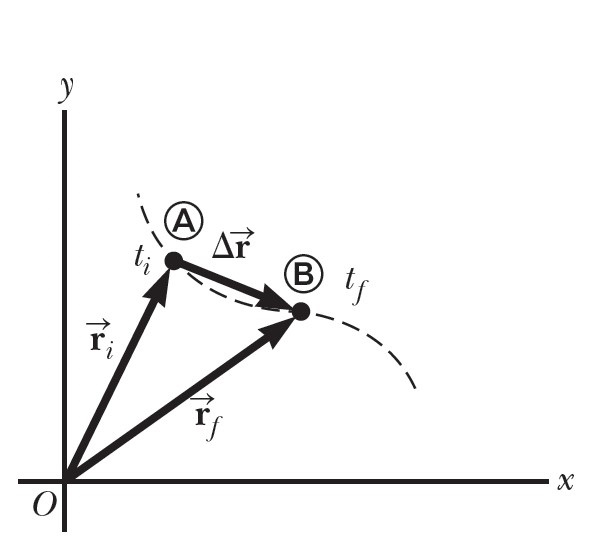 [Speaker Notes: |Δr| != απόσταση που διανύει το σωματίδιο μεταξύ Α και Β]
Κίνηση σε Δυο Διαστάσεις
[Speaker Notes: Πάλι το παράδειγμα με τους παίκτες του μπάσκετ, αλλά τώρα κινούνται σε όλο το παρκέ.  Διανυσματική μέση ταχύτητα ~ 0, αλλά όχι και απόσταση που διανύουν.]
Κίνηση σε Δυο Διαστάσεις
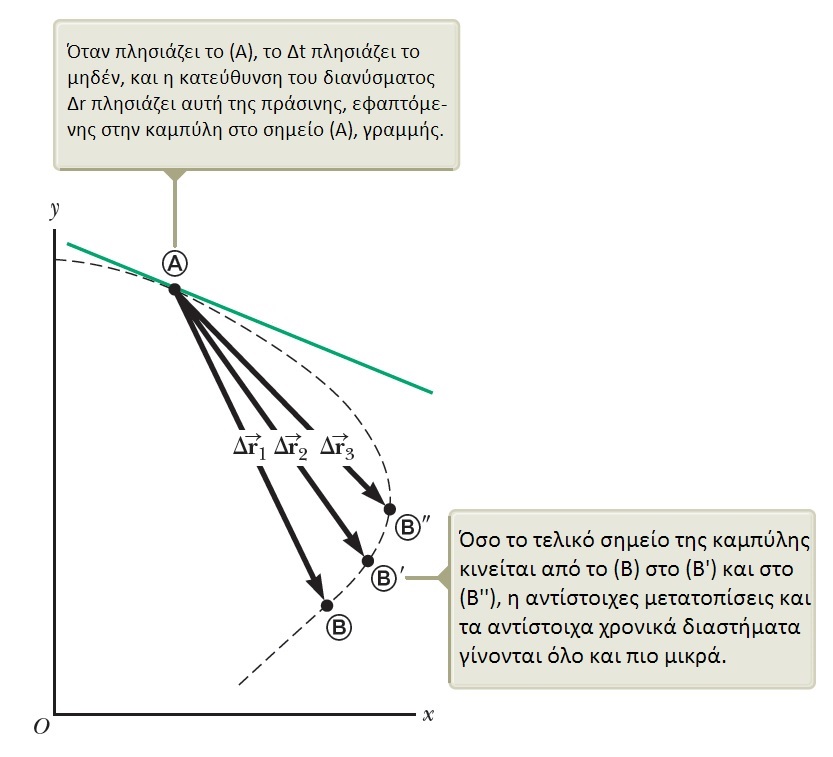 Κίνηση σε Δυο Διαστάσεις
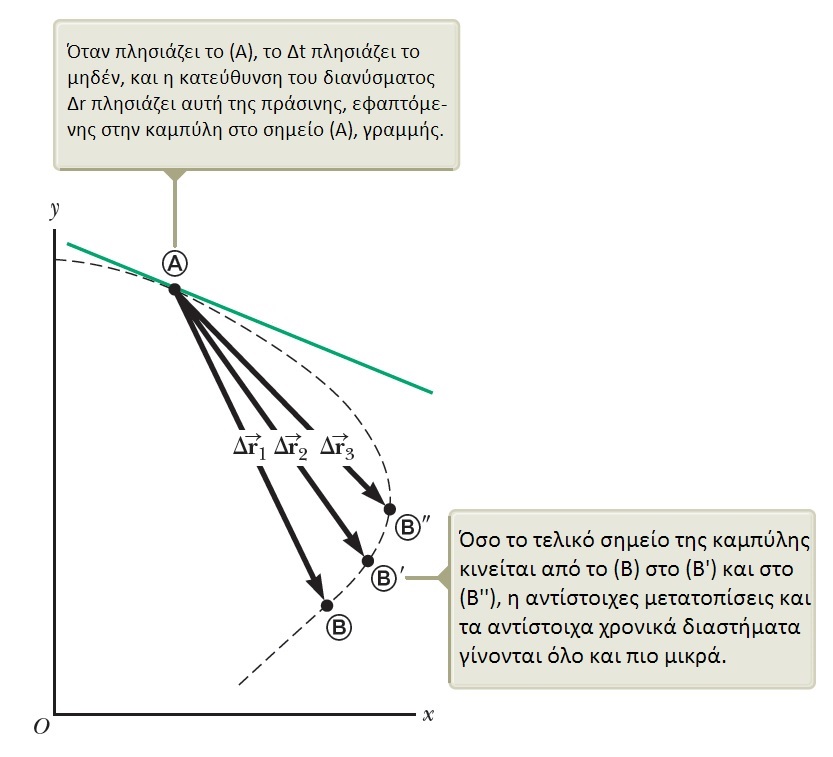 Κίνηση σε Δυο Διαστάσεις
Κίνηση σε Δυο Διαστάσεις
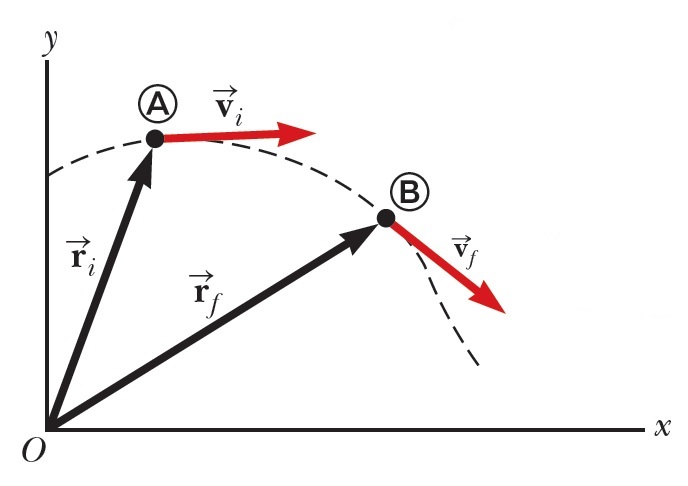 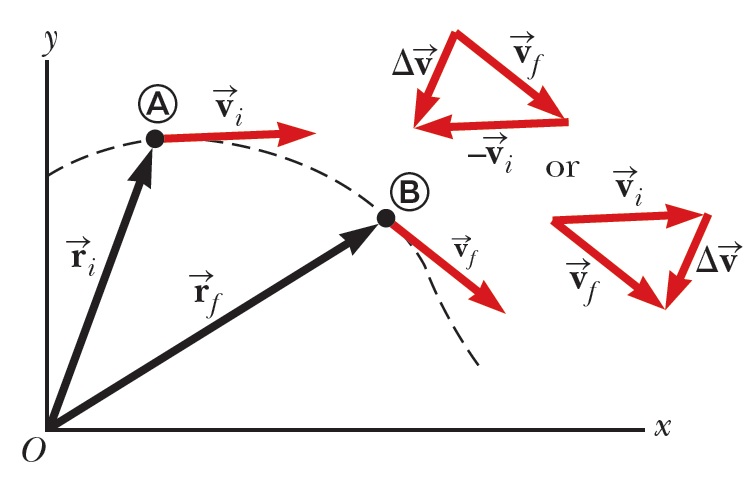 Κίνηση σε Δυο Διαστάσεις
Κίνηση σε Δυο Διαστάσεις
Μοντέλο κίνησης: με σταθερή επιτάχυνση
…όμοια με την κίνηση στη μια διάσταση

Θα σκεφτόμαστε με βάση την παρακάτω «αρχή»:
Η κίνηση σε δυο διαστάσεις μπορεί να μοντελοποιηθεί ως δυο ανεξάρτητες ευθύγραμμες κινήσεις σε δυο κάθετους άξονες:
Τον άξονα των x
Τον άξονα των y

Έτσι, η κίνηση στον έναν άξονα δεν επηρεάζει την κίνηση στον άλλο (και αντίστροφα)
Κίνηση σε Δυο Διαστάσεις
Κίνηση σε Δυο Διαστάσεις
Αυτές οι εξισώσεις κατασκευάστηκαν από ξεχωριστή μελέτη της κίνησης ΑΝΑ ΑΞΟΝΑ!
Κίνηση σε Δυο Διαστάσεις
Ισχύουν και όλες οι υπόλοιπες εξισώσεις που περιγράφουν την μονοδιάστατη κίνηση υπό σταθερή ή μηδενική επιτάχυνση!
Κίνηση σε Δυο Διαστάσεις
Κίνηση σε Δυο Διαστάσεις
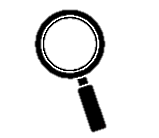 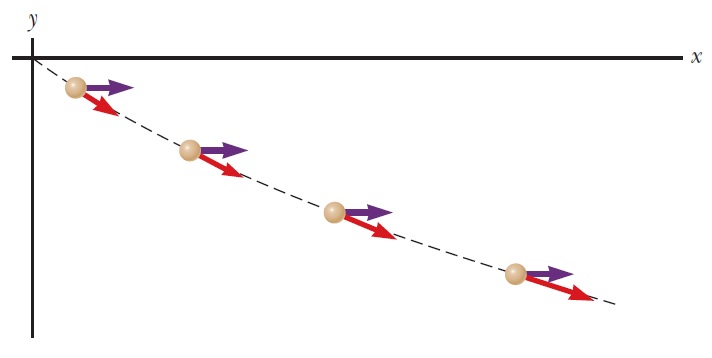 [Speaker Notes: Η εκφώνηση μας λέει ότι το σωματίδιο κινείται προς τα κάτω και δεξιά. Ενώ το σωματίδιο έχει επιτάχυνση στο x-άξονα, στον y-άξονα έχει σταθερή ταχύτητα (μηδενική επιτάχυνση). Το πρόβλημα έχει κίνηση και στις δυο διαστάσεις. Όμως, στον x-άξονα είναι πρόβλημα σωματιδίου υπό σταθερή επιτάχυνση ενώ στον y-άξονα είναι πρόβλημα σωματιδίου υπό σταθερή ταχύτητα.]
Κίνηση σε Δυο Διαστάσεις
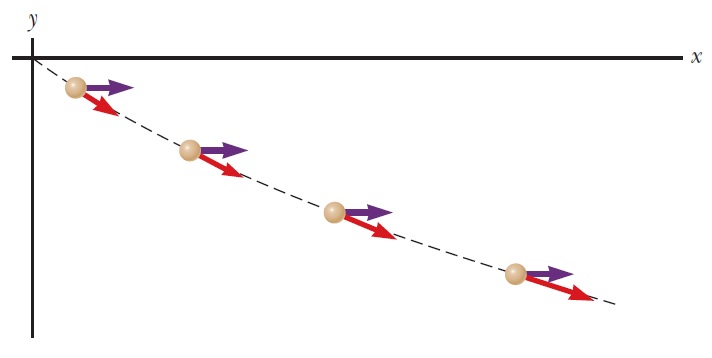 [Speaker Notes: Η εκφώνηση μας λέει ότι το σωματίδιο κινείται προς τα κάτω και δεξιά. Ενώ το σωματίδιο έχει επιτάχυνση στο x-άξονα, στον y-άξονα έχει σταθερή ταχύτητα (μηδενική επιτάχυνση). Το πρόβλημα έχει κίνηση και στις δυο διαστάσεις. Όμως, στον x-άξονα είναι πρόβλημα σωματιδίου υπό σταθερή επιτάχυνση ενώ στον y-άξονα είναι πρόβλημα σωματιδίου υπό σταθερή ταχύτητα.]
Κίνηση σε Δυο Διαστάσεις
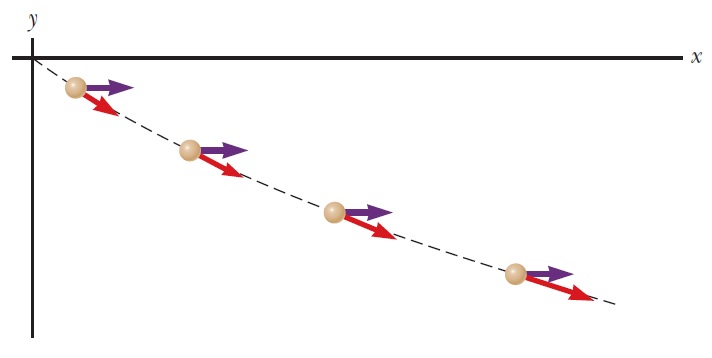 [Speaker Notes: vf = [(20 + 4)i – 15j]]
Κίνηση σε Δυο Διαστάσεις
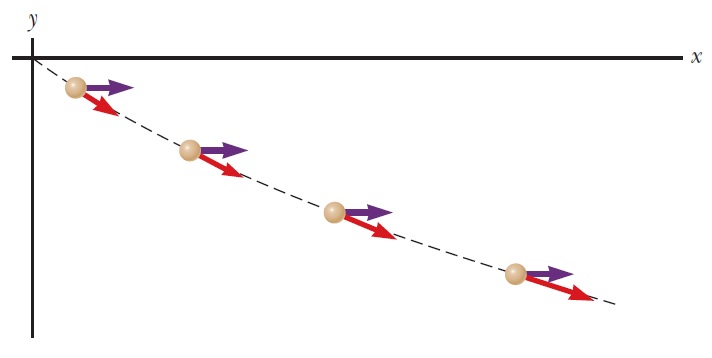 [Speaker Notes: vf = (40i – 15j) m/s
 θ = arctan(uyf/uxf) = -21^o
 uf = |vf| = 43 m/s]
Κίνηση σε Δυο Διαστάσεις
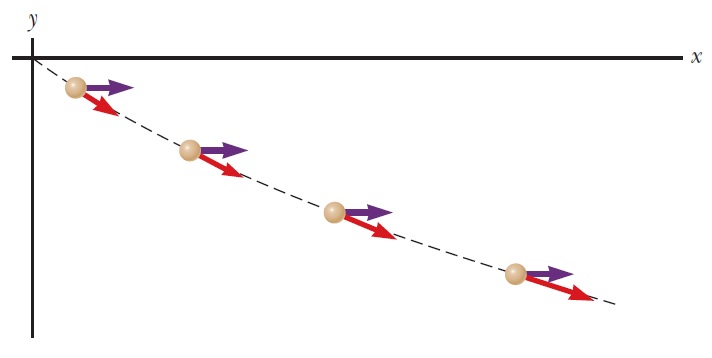 [Speaker Notes: xf = 20t + 2t^2
 yf = -15t
 rf = (20t + 2t^2)i – 15j]
Κίνηση σε Δυο Διαστάσεις
Κίνηση σε Δυο Διαστάσεις
Κίνηση σε Δυο Διαστάσεις
Κίνηση σε Δυο Διαστάσεις
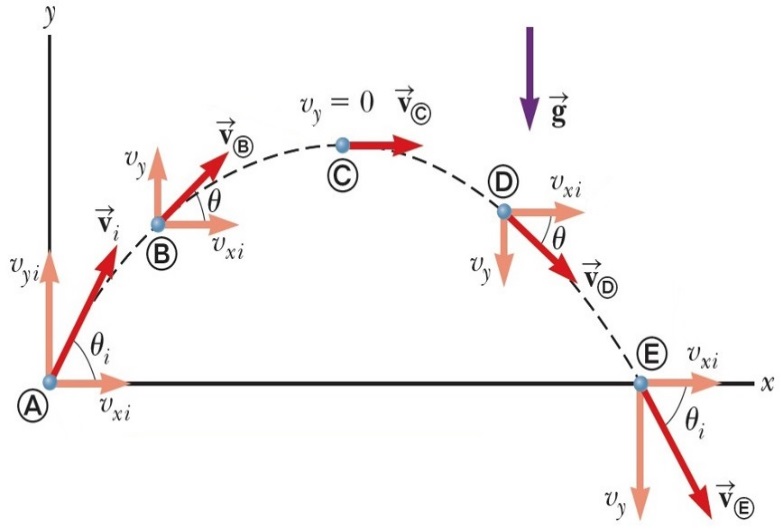 Κίνηση σε Δυο Διαστάσεις
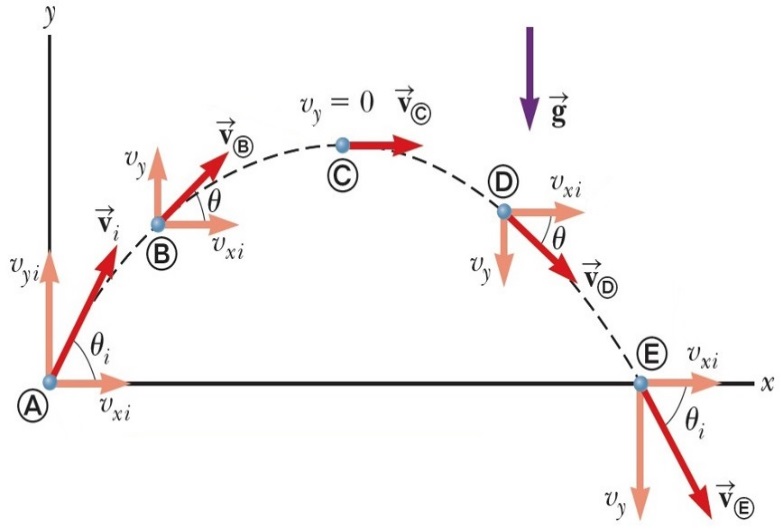 Συνεχίζεται... 